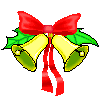 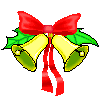 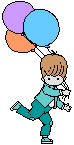 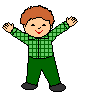 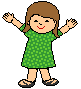 PHÒNG GIÁO DỤC VÀ ĐÀO TẠO THỊ XÃ THUẬN AN
TRƯỜNG TIỂU HỌC LƯƠNG THẾ VINH
Tr©n träng chµo ®ãn
Quý thầy cô đến dự giờ 
thăm lớp
Giáo viên: Nguyễn Đỗ Diễm Linh
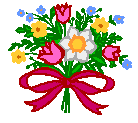 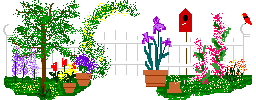 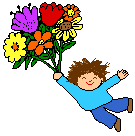 Thứ ba, ngày 20 tháng 1 năm 2015
Tự nhiên và Xã hội
Thứ ba, ngày 20 tháng 1 năm 2015
Tự nhiên và Xã hội
Cây rau
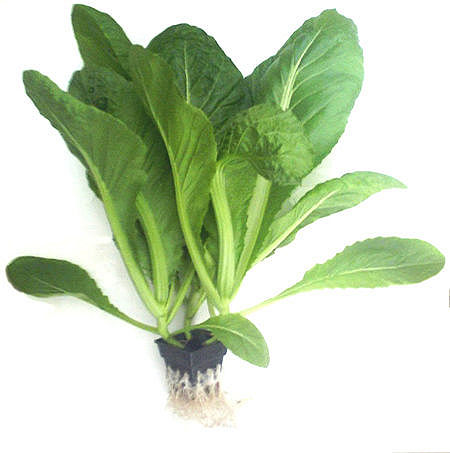 Lá
Thân
Rễ
Cây cải xanh
Thứ ba, ngày 20 tháng 1 năm 2015
Tự nhiên và Xã hội
Cây rau
Các loại rau ăn lá
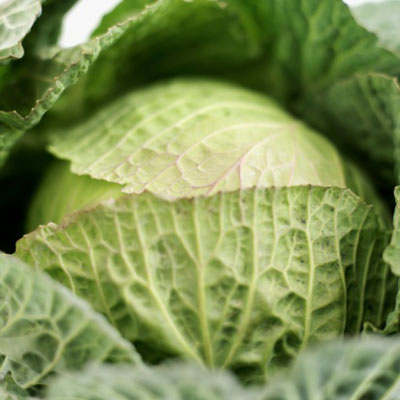 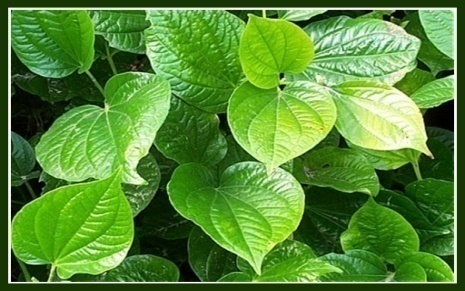 Bắp cải
Lá lốt
Thứ ba, ngày 20 tháng 1 năm 2015
Tự nhiên và Xã hội
Cây rau
Các loại rau ăn được cả lá và thân
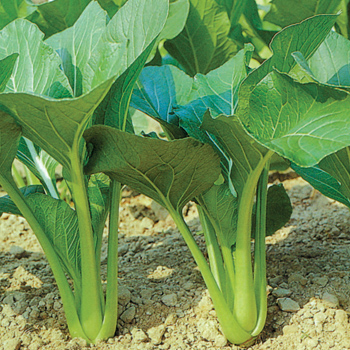 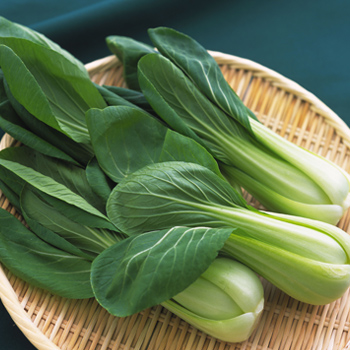 Cải thìa
Cải ngọt
Thứ ba, ngày 20 tháng 1 năm 2015
Tự nhiên và Xã hội
Cây rau
Các loại rau ăn thân
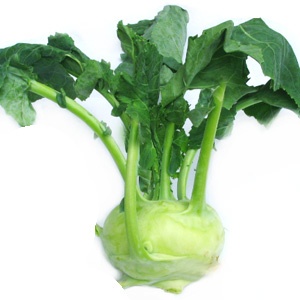 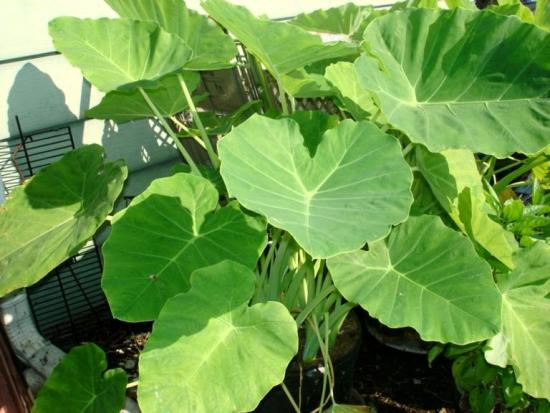 Bạc hà
Su hào
Thứ ba, ngày 20 tháng 1 năm 2015
Tự nhiên và Xã hội
Cây rau
Các loại rau ăn quả
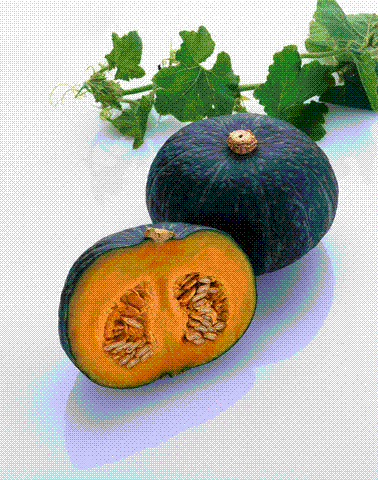 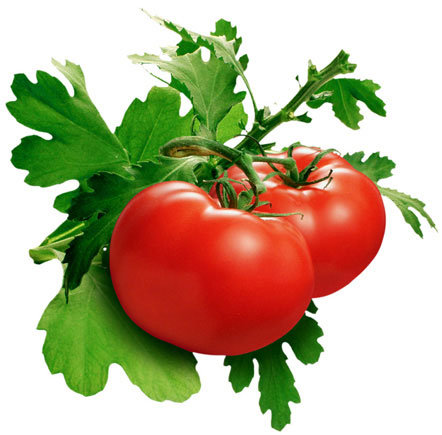 Bí ngô
Cà chua
Thứ ba, ngày 20 tháng 1 năm 2015
Tự nhiên và Xã hội
Cây rau
Các loại rau ăn hoa
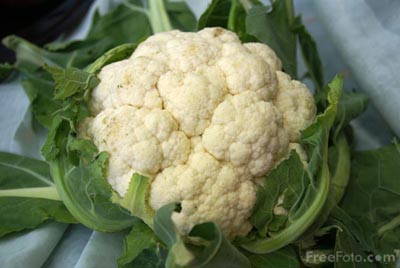 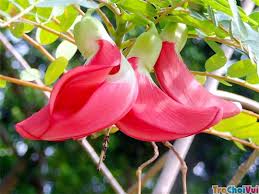 Bông cải
Bông so đũa
Thứ ba, ngày 20 tháng 1 năm 2015
Tự nhiên và Xã hội
Cây rau
Các loại rau ăn củ
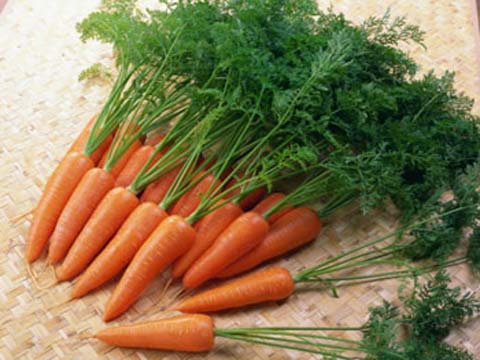 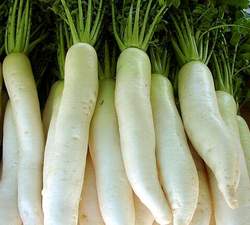 Củ cải đỏ
Củ cải trắng
Thứ ba, ngày 20 tháng 1 năm 2015
Tự nhiên và Xã hội
Cây rau
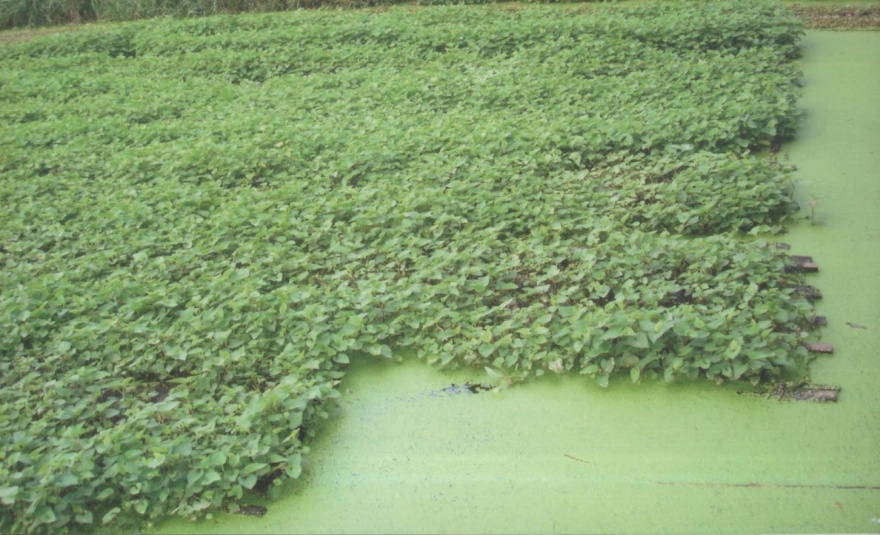 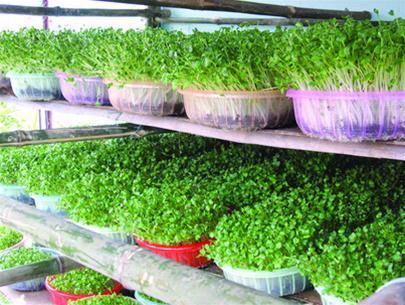 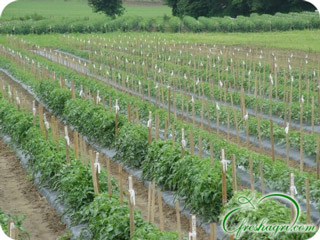 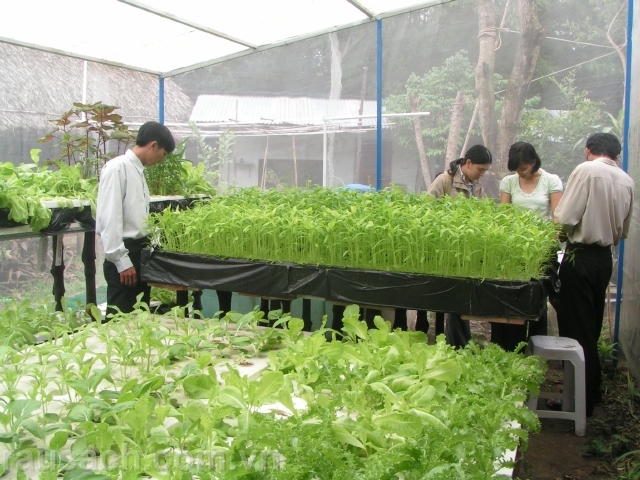 Thứ ba, ngày 20 tháng 1 năm 2015
Tự nhiên và Xã hội
Cây rau
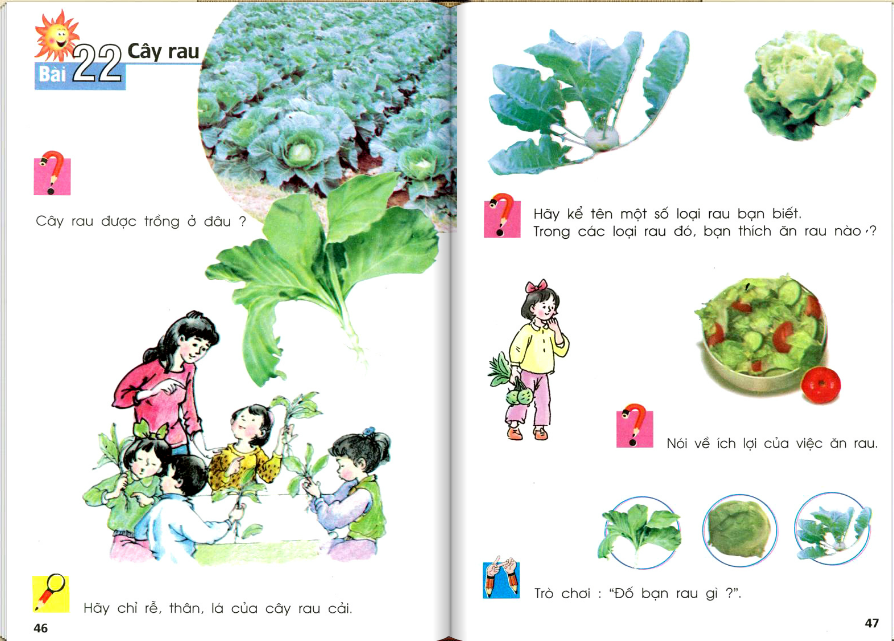 Thứ ba, ngày 20 tháng 1 năm 2015
Tự nhiên và Xã hội
Cây rau
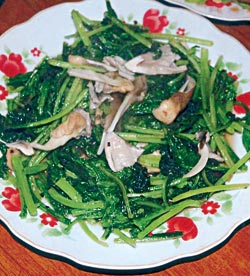 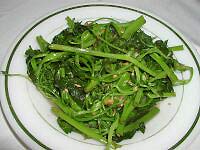 Thứ ba, ngày 20 tháng 1 năm 2015
Tự nhiên và Xã hội
Cây rau
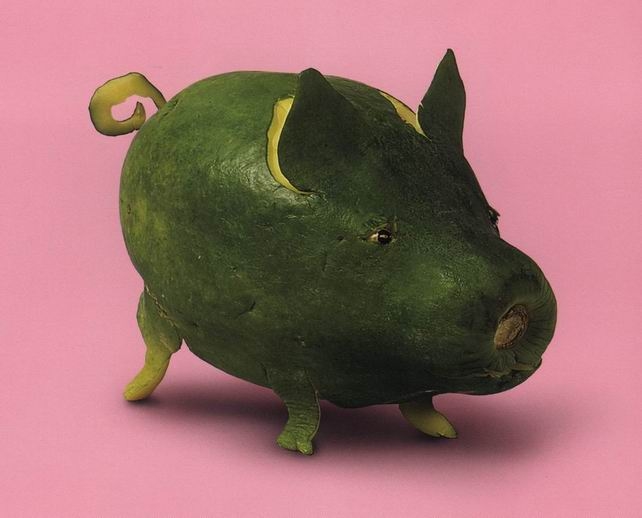 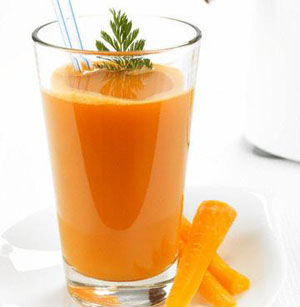 Thứ ba, ngày 20 tháng 1 năm 2015
Tự nhiên và Xã hội
Cây rau
Trò chơi
Đố bạn:  Rau gì?
Thứ ba, ngày 20 tháng 1 năm 2015
Tự nhiên và Xã hội
Cây rau
1
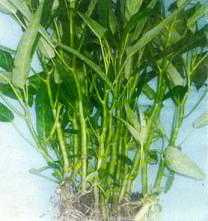 4
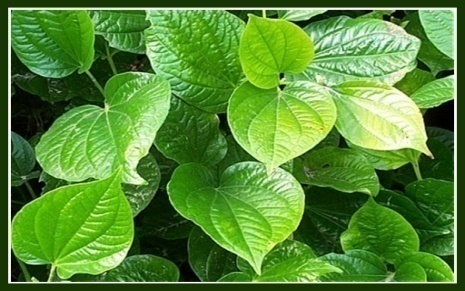 Lá lốt
Rau muống
2
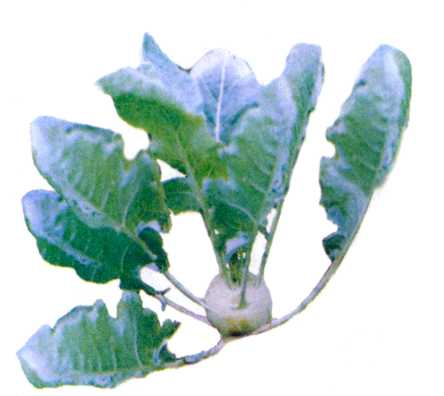 3
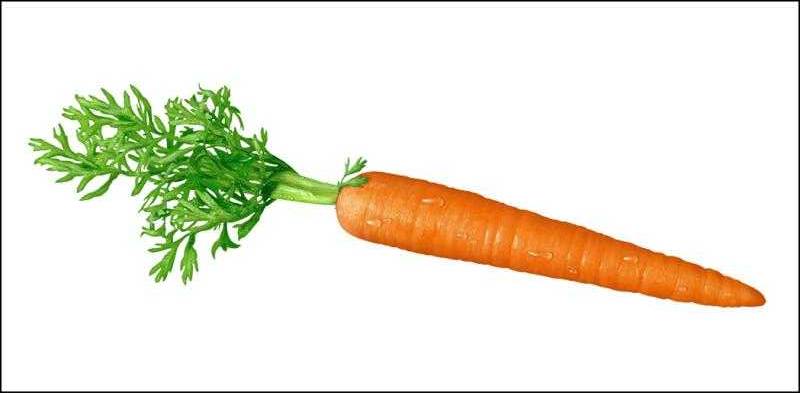 Su hào
Cà rốt
Thứ ba, ngày 20 tháng 1 năm 2015
Tự nhiên và Xã hội
Cây rau
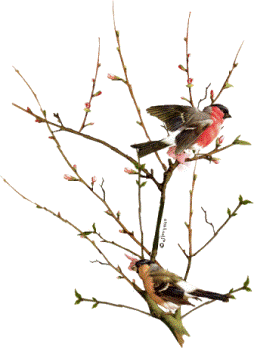 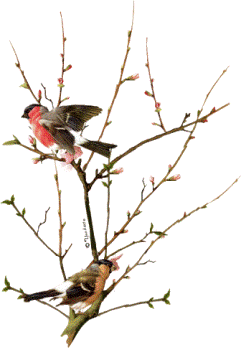 T
Xin cảm ơn quý thầy cô!
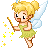 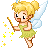 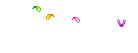 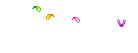 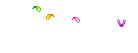 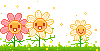 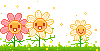 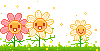 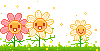 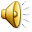